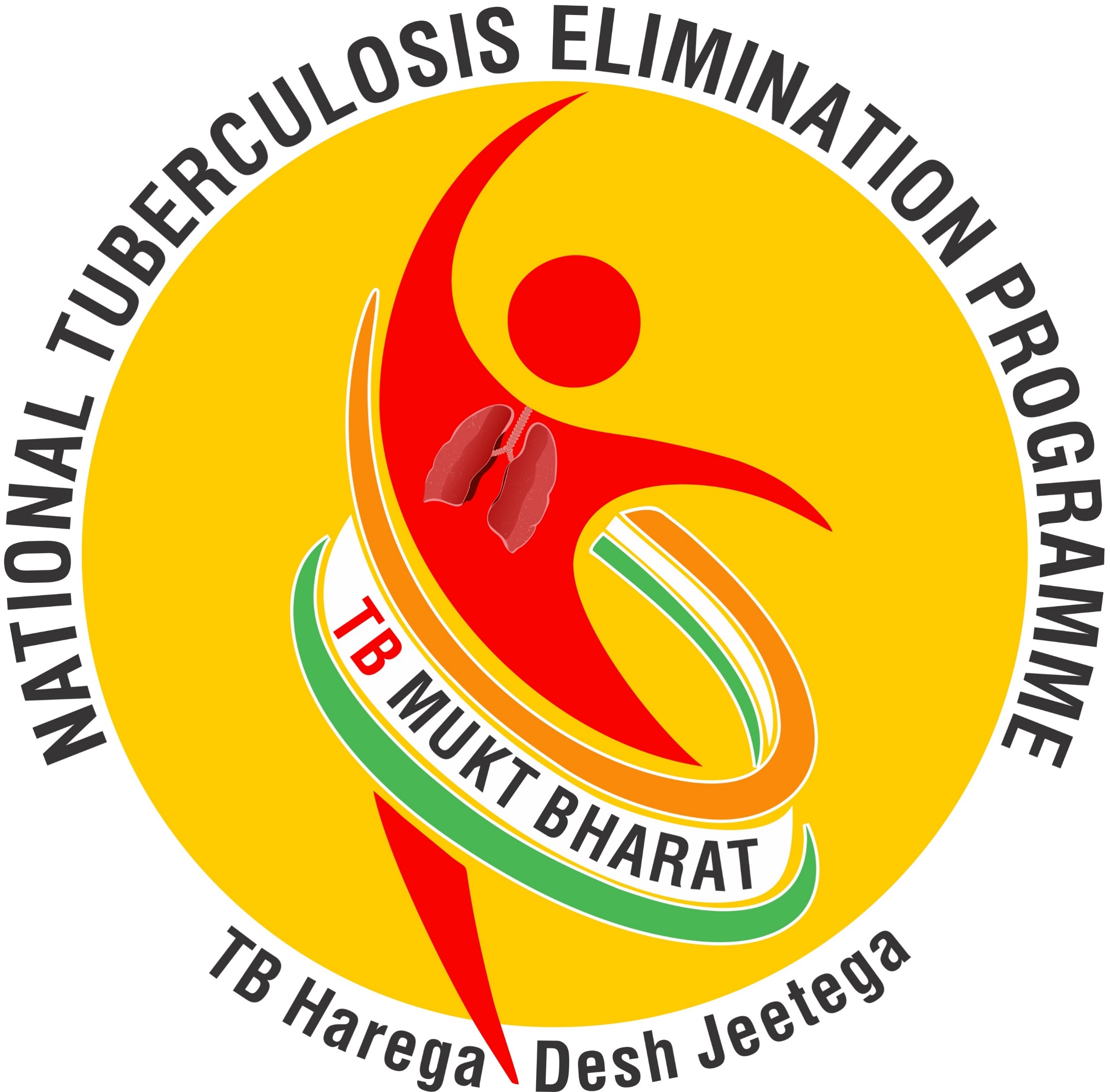 Next Steps
13-Aug-21
1